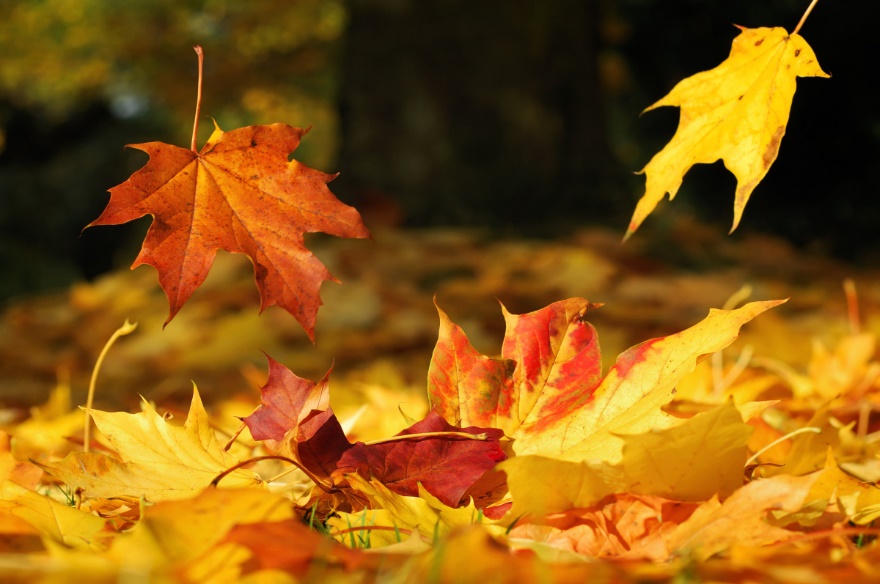 Docenti Carmelina Esposito
Vita Panico infanzia capoluogo sezione d anni 5
Campi di esperienza :i discorsi e le parole 
capacita’ di sviluppare la memoria tramite l’apprendimento di una filastrocca
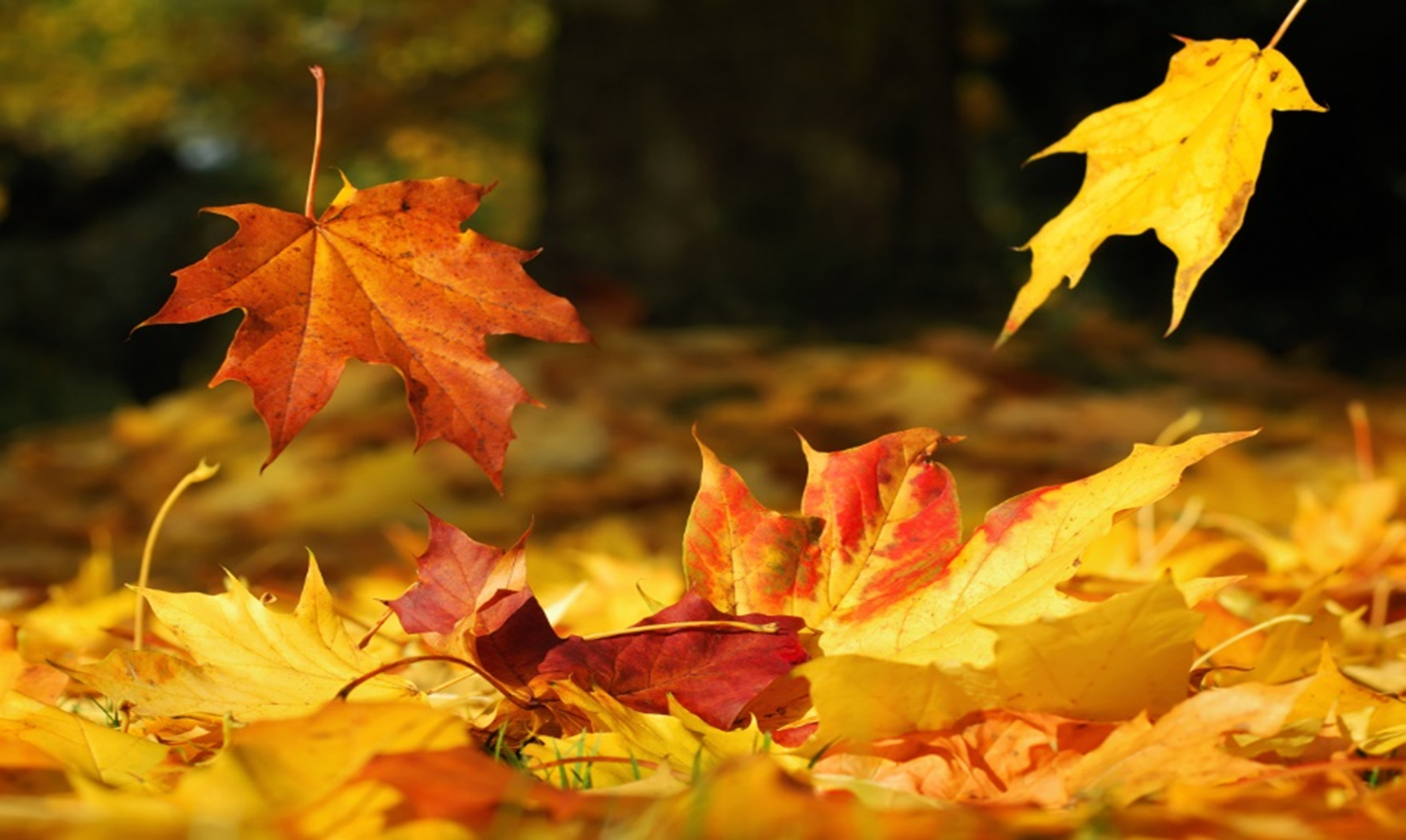